Đào tạoMicrosoft® Office PowerPoint® 2007
Tạo bản trình bày đầu tiên
[Speaker Notes: [Lưu ý dành cho giảng viên: Để có trợ giúp chi tiết cho việc tùy chỉnh khuôn mẫu này, xem trong bản chiếu cuối cùng. Đồng thời, xem các phần bổ sung cho bài học trong ngăn ghi chú của một số bản chiếu.]]
Nội dung khóa học
Tổng quan: Sẵn sàng với nội dung cơ bản
Bài 1: Tạo bản chiếu
Bài 2: Chọn chủ đề, thêm nội dung
Bài 3: Soát lỗi, in ấn và chuẩn bị trình chiếu
Mỗi bài học gồm có một danh sách các nhiệm vụ và tập hợp các câu hỏi.
Tổng quan: Sẵn sàng với nội dung cơ bản
Đã bao giờ bạn được yêu cầu tổng hợp thông tin trong một bản trình bày PowerPoint, nhưng lại chưa biết phải bắt đầu thế nào? 
Khóa học này sẽ cung cấp cho bạn mọi điều bạn cần biết để tạo và diễn thuyết một bản trình bày.
Bạn sẽ biết cách tạo bản chiếu, đưa nội dung vào bản chiếu và làm chúng trông đẹp hơn. Sau đó bạn sẽ học cách tạo ghi chú cho người trình bày và bản phân phát, và chuẩn bị sẵn sàng để trình bày.
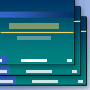 Mục tiêu của khóa học
Tạo bản chiếu và thêm văn bản.
Chèn ảnh và các nội dung khác. 
Áp dụng chủ đề cho toàn bộ bản trình bày. 
In phần ghi chú và bản phân phát.
Chuẩn bị trình chiếu.
Bài 1
Tạo bản chiếu
Tạo bản chiếu
Đây là phần tổng quan cửa sổ PowerPoint. 
Bài học này sẽ giới thiệu với bạn về cửa sổ này và giúp bạn làm việc với nó một cách thoải mái.
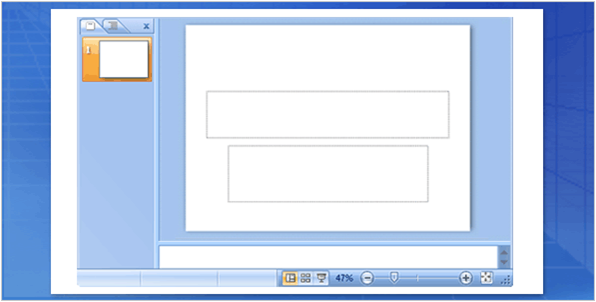 Bạn cũng sẽ xem cách thêm bản chiếu mới, chọn bố cục cho bản chiếu và thêm văn bản cũng như sử dụng lại các bản chiếu từ một bản trình bày khác.
Cuối cùng, bạn sẽ tìm hiểu cách chuẩn bị các ghi chú  để tham chiếu đến trong khi bạn trình bày.
Thêm tiêu đề ở đây
Bấm để thêm tiêu đề phụ
Bấm để thêm ghi chú
Tìm hiểu không gian làm việc của bạn
Đây là dạng xem khi lần đầu tiên mở PowerPoint. Được gọi là dạng xem Chuẩn.
Bạn sẽ tạo các bản chiếu tại đây.
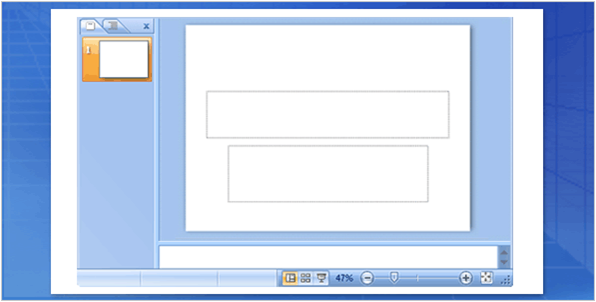 Có 3 vùng chính trong dạng xem Chuẩn.
Ngăn Bản chiếu là vùng lớn nhất ở giữa. Bạn làm việc trực tiếp với các bản chiếu ở vùng này. 
Trên bản chiếu, các hộp có đường viền chấm chấm được gọi là chỗ dành sẵn. Ở đó bạn có thể nhập văn bản, chèn ảnh hoặc thêm các nội dung khác.
Thêm tiêu đề ở đây
Bấm để thêm tiêu đề phụ
Bấm để thêm ghi chú
Tìm hiểu không gian làm việc của bạn
Đây là dạng xem khi lần đầu tiên mở PowerPoint. Được gọi là dạng xem Chuẩn.
Bạn sẽ tạo các bản chiếu tại đây.
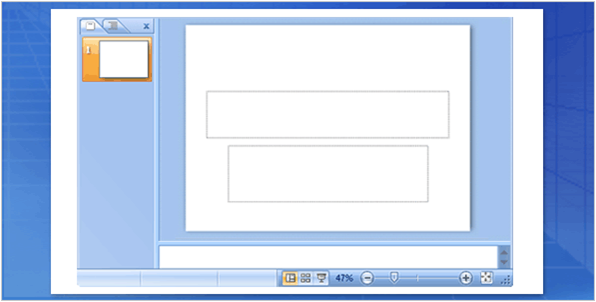 Có 3 vùng chính trong Dạng xem Chuẩn.
Các hình nhỏ phía bên trái hay còn gọi là hình thu nhỏ, các phiên bản của các bản chiếu trong bản trình bày của bạn, bản chiếu bạn đang làm việc sẽ được tô sáng. Vùng này là tab Bản chiếu.
Thêm tiêu đề ở đây
Bấm để thêm tiêu đề phụ
Bấm để thêm ghi chú
[Speaker Notes: Bạn có thể bấm vào các hình thu nhỏ trên tab Bản chiếu để đi đến các bản chiếu khác.]
Tìm hiểu không gian làm việc của bạn
Đây là dạng xem khi lần đầu tiên mở PowerPoint. Được gọi là dạng xem Chuẩn.
Bạn sẽ tạo các bản chiếu tại đây.
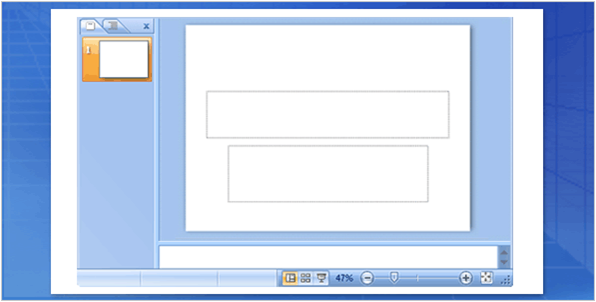 Có 3 vùng chính trong Dạng xem Chuẩn.
Vùng dưới cùng gọi là ngăn ghi chú, bạn có thể gõ các ghi chú dùng để tham chiếu đến trong khi trình bày.
Thêm tiêu đề ở đây
Bấm để thêm tiêu đề phụ
Bấm để thêm ghi chú
[Speaker Notes: Chỗ để nhập phần ghi chú rộng hơn trên hình vẽ.]
Thêm bản chiếu mới
Khi mở PowerPoint, sẽ chỉ có duy nhất một bản chiếu. 
Bạn sẽ thêm các bản chiếu khác.
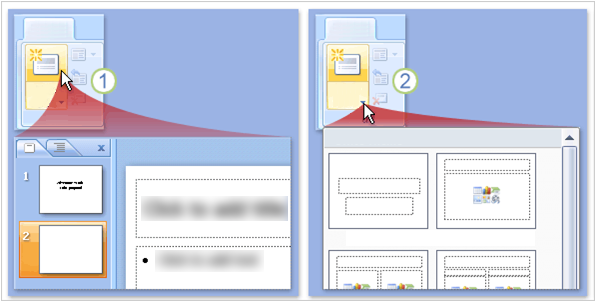 Trang đầu
Trang đầu
Cách tường minh nhất để thêm một bản chiếu mới là bấm vào Bản chiếu Mới trên tab Trang đầu, như trên hình vẽ.
Thêm bản chiếu mới
Khi mở PowerPoint, sẽ chỉ có duy nhất một bản chiếu. 
Bạn sẽ thêm các bản chiếu khác.
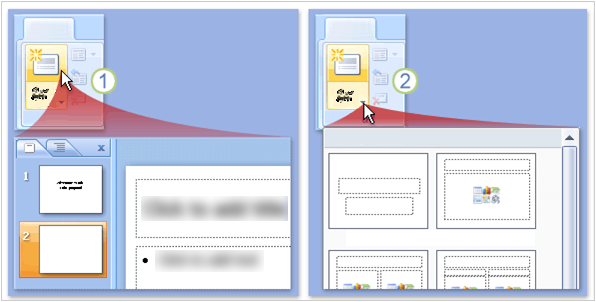 Trang đầu
Trang đầu
Có hai cách sử dụng nút Bản chiếu Mới:
Nếu bấm vào phần trên của nút, nơi có biểu tượng bản chiếu, một bản chiếu mới lập tức được tạo ra ngay phía dưới của bản chiếu mà bạn đang chọn trên tab Bản chiếu.
Thêm bản chiếu mới
Khi mở PowerPoint, sẽ chỉ có duy nhất một bản chiếu. 
Bạn sẽ thêm các bản chiếu khác.
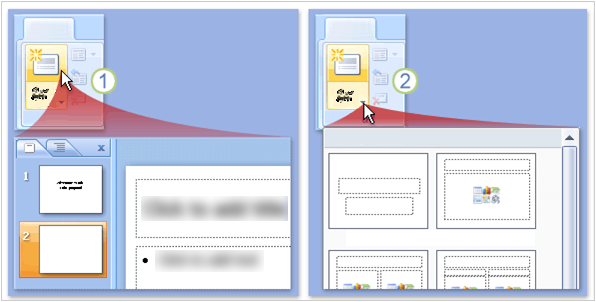 Trang đầu
Trang đầu
Có hai cách sử dụng nút Bản chiếu mới :
Nếu bấm vào phần bên dưới của nút, bạn sẽ thấy một bộ sưu tập các kiểu bố trí cho bản chiếu. Bạn có thể chọn một kiểu bố trí, bản chiếu mới sẽ được chèn vào với kiểu mà bạn chọn.
Thêm bản chiếu mới
Nếu thêm một bản chiếu mới mà không chọn kiểu bố trí, PowerPoint sẽ tự động áp dụng một kiểu.
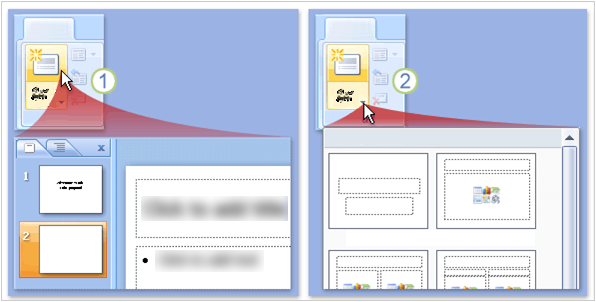 Trang đầu
Trang đầu
Bạn có thể thay đổi kiểu bố trí nếu muốn: Bấm chuột phải vào bản chiếu mà bạn muốn thay kiểu bố trí, sau đó trỏ vào Bố trí.
[Speaker Notes: Hành động này cũng sẽ mở bộ sưu tập các kiểu bố trí, bạn có thể chọn một kiểu để áp dụng cho bản chiếu của mình.]
Chọn kiểu bố trí cho các bản chiếu
Bố trí của bản chiếu dùng để sắp xếp nội dung bản chiếu. 
Ví dụ, bạn muốn có cả danh sách và hình ảnh trên một bản chiếu hoặc ảnh kèm phụ đề.
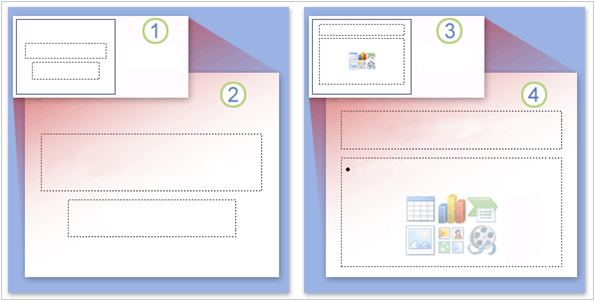 Thêm tiêu đề ở đây
Thêm tiêu đề ở đây
Bấm để thêm chữ
Bấm để thêm tiêu đề phụ
Bố trí bao gồm các kiểu khác nhau của các vùng dành sẵn và các vùng này được sắp xếp để hỗ trợ cho các kiểu nội dung của bạn.
Chọn kiểu bố trí cho các bản chiếu
Hình vẽ thể hiện các bố trí mà PowerPoint tự động chọn.
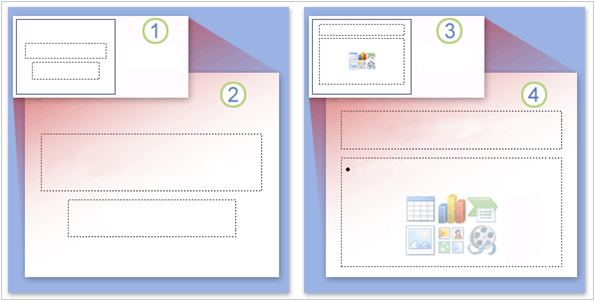 Thêm tiêu đề ở đây
Thêm tiêu đề ở đây
Bấm để thêm chữ
Bấm để thêm tiêu đề phụ
Kiểu bố trí Bản chiếu Tiêu đề, hiện ra ở đây trông như bạn đã thấy trong bộ sưu tập các bản chiếu, được áp dụng cho bản chiếu đầu tiên trong bản trình bày (bản chiếu có sẵn khi bạn bắt đầu làm việc).
Trên bản chiếu, bố trí Bản chiếu Tiêu đề bao gồm các chỗ dành sẵn cho một tiêu đề và tiêu đề phụ.
Chọn kiểu bố trí cho các bản chiếu
Hình vẽ thể hiện các bố trí mà PowerPoint tự động chọn.
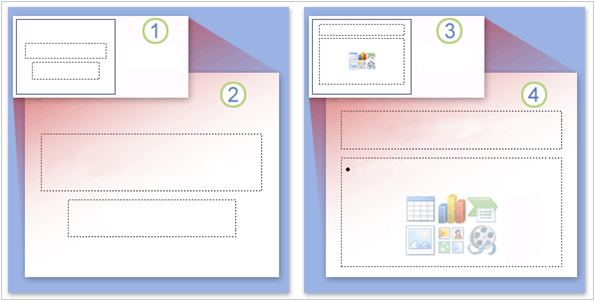 Thêm tiêu đề ở đây
Thêm tiêu đề ở đây
Bấm để thêm chữ
Bấm để thêm tiêu đề phụ
Kiểu bố trí có lẽ bạn sẽ dùng cho hầu hết các bản chiếu còn lại được gọi là Tiêu đề và Nội dung, được thể hiện ở đây như bạn nhìn thấy trong sưu tập các bố trí.
Trên một bản chiếu, kiểu bố trí này có một chỗ dành sẵn cho tiêu đề của bản chiếu, chỗ dành sẵn phụ đa-mục-đích có thể chứa văn bản cũng như các biểu tượng khác.
[Speaker Notes: Vùng dành sẵn thể hiện ở chỗ có số 4 hỗ trợ cho các thành phần như văn bản hoăc các tệp phim, ảnh hay đồ thị.
Một số kiểu bố trí có hai chỗ dành sẵn đa mục đích như vậy để bạn có thể liệt kê danh sách ở một vùng dành sẵn và đặt các hình vẽ hay các nội dung đồ hoạ khác ở vùng còn lại.]
Nhập văn bản
Trong chỗ dành sẵn đa-mục-đích thể hiện ở phần trước, bạn có thể thêm các thành phần đồ hoạ hoặc văn bản. 
Hãy cùng bàn đến phần văn bản.
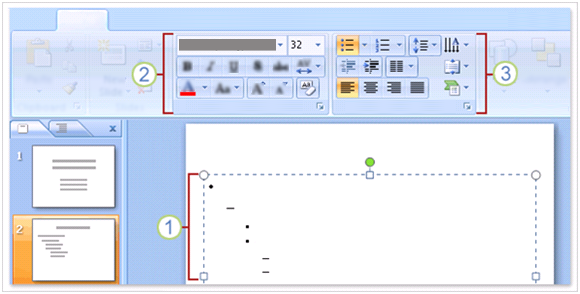 Trang đầu
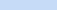 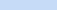 Lorem Ipsum
Dolor sit amet
Consectetuer adipiscing elit
Donec euismod
Mattis augue
Class aptent
Taciti sociosqu
Dạng thức mặc định cho văn bản là một danh sách có dấu đầu dòng.
Bạn có thể dùng các mức khác nhau của văn bản trong danh sách có dấu đầu dòng để tạo các điểm phụ bên dưới các điểm chính.
Trên Ruy-băng, dùng các lệnh trong nhóm Phông để thay đổi định dạng ký tự, ví dụ kích cỡ và màu phông.
Nhập văn bản
Trong chỗ dành sẵn đa-mục-đích thể hiện ở phần trước, bạn có thể thêm các thành phần đồ hoạ hoặc văn bản. 
Hãy cùng bàn đến phần văn bản.
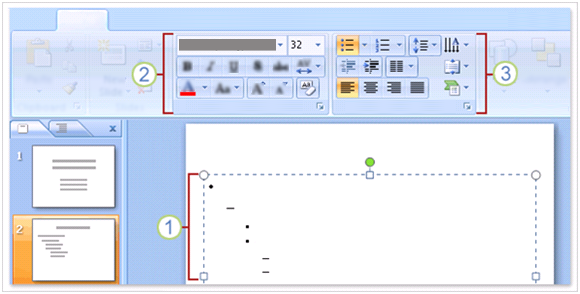 Trang đầu
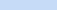 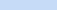 Lorem Ipsum
Dolor sit amet
Consectetuer adipiscing elit
Donec euismod
Mattis augue
Class aptent
Taciti sociosqu
Dạng thức mặc định cho văn bản là một danh sách có dấu đầu dòng.
Dùng các lệnh trong nhóm Đoạn văn để thay đổi dạng thức của đoạn văn, ví dụ dạng thức liệt kê, thụt lề văn bản và khoảng cách dãn dòng.
[Speaker Notes: Một lưu ý về Khớp văn bản tự động: Nếu bạn nhập nhiều văn bản hơn không gian có trong Chỗ dành sẵn, PowerPoint tự động giảm kích thước phông và giãn dòng để vừa trong Chỗ dành sẵn. Bạn có thể tắt tính năng này nếu muốn.]
Chèn bản chiếu từ một bản trình bày khác
Có thể bạn cần dùng đến các bản chiếu từ một bản trình bày có sẵn.
Đây là cách thực hiện.
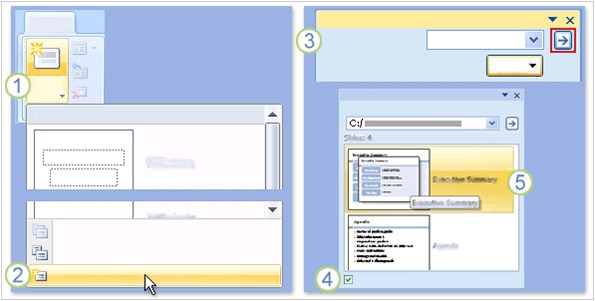 Sử dùng lại Bản chiếu
Trang đầu
C:\Presenations...
Chèn bản chiếu từ:
Duyệt
Bản chiếu
Mới
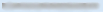 Nhân bản Bản chiếu Được chọn
Bản chiếu từ Dàn bài
Sử dùng lại Bản chiếu
Trên tab Trang đầu, bấm vào mũi tên cạnh Bản chiếu Mới, giống việc bạn muốn chèn một bản chiếu mới và trước tiên bạn chọn một kiểu bố trí.
Phía dưới bộ sưu tập các bố trí, chọn Sử dùng lại Bản chiếu.
Chèn bản chiếu từ một bản trình bày khác
Có thể bạn cần dùng đến các bản chiếu từ một bản trình bày có sẵn.
Đây là cách thực hiện.
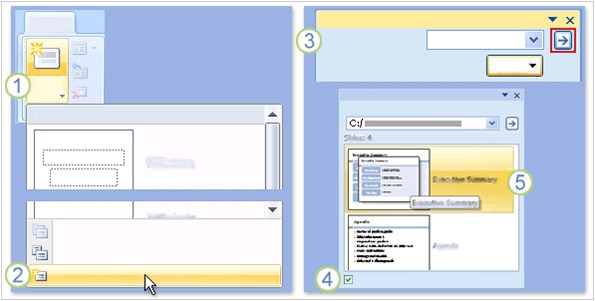 Sử dùng lại Bản chiếu
Trang đầu
C:\Presenations...
Chèn bản chiếu từ:
Duyệt
Bản chiếu
Mới
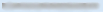 Nhân bản Bản chiếu Được chọn
Bản chiếu từ Dàn bài
Sử dùng lại Bản chiếu
Trong ngăn tác vụ Sử dùng lại Bản chiếu, dưới phần Chèn bản chiếu từ, bấm Duyệt để tìm bản trình bày hoặc thư viện bản chiếu có các bản chiếu bạn muốn dùng. Sau đó bấm vào mũi tên để mở các bản chiếu.
Chèn bản chiếu từ một bản trình bày khác
Có thể bạn cần dùng đến các bản chiếu từ một bản trình bày có sẵn.
Đây là cách thực hiện.
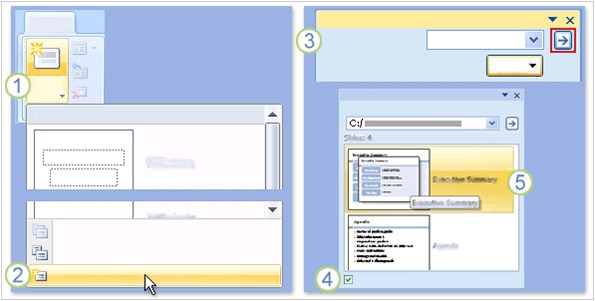 Sử dùng lại Bản chiếu
Trang đầu
C:\Presenations...
Chèn bản chiếu từ:
Duyệt
Bản chiếu
Mới
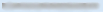 Nhân bản Bản chiếu Được chọn
Bản chiếu từ Dàn bài
Sử dùng lại Bản chiếu
Khi tìm thấy bản chiếu cần dùng, hãy để ý hộp kiểm Giữ nguyên định dạng nguồn ở đáy của ngăn. Nếu muốn giữ nguyên diện mạo của bản chiếu bạn đang chèn, bảo đảm rằng bạn đã đánh dấu vào hộp kiểm trước khi chèn bản chiếu.
[Speaker Notes: Nếu không chọn Giữ nguyên định dạng nguồn, các bản chiếu được chèn vào sẽ kế thừa vẻ ngoài hoặc chủ đề của các bản chiếu bạn đang sử dụng. (Chủ đề là màu sắc và thiết kế tổng thể của bản trình bày; chi tiết có trong bài học sau.)]
Chèn bản chiếu từ một bản trình bày khác
Có thể bạn cần dùng đến các bản chiếu từ một bản trình bày có sẵn.
Đây là cách thực hiện.
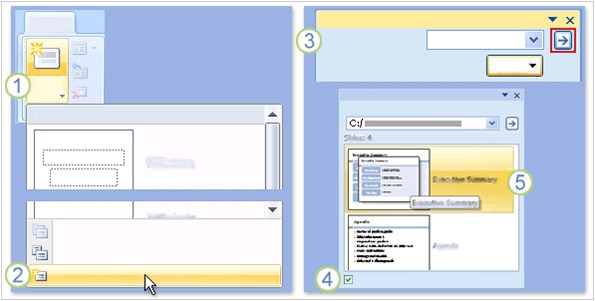 Sử dùng lại Bản chiếu
Trang đầu
C:\Presenations...
Chèn bản chiếu từ:
Duyệt
Bản chiếu
Mới
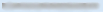 Nhân bản Bản chiếu Được chọn
Bản chiếu từ Dàn bài
Sử dùng lại Bản chiếu
Bấm vào từng bản chiếu mà bạn muốn chèn. Mỗi bản chiếu sẽ được sao vào bản trình bày đang mở, bên dưới bản chiểu hiện được chọn hoặc ngay sau chỗ bạn đặt con trỏ, nếu bạn định vị con trỏ phía dưới một hình thu nhỏ của bản chiếu.
[Speaker Notes: Thông tin chi tiết về quy trình này, xem trong Thẻ Tham khảo Nhanh ở cuối khoá học này.]
Tạo ghi chú cho người trình bày
Dùng ghi chú để đưa thêm chi tiết cho các vấn đề trên bản chiếu. 
Các ghi chú tốt có thể giúp bạn cuốn hút người nghe và giảm số lượng văn bản trên một bản chiếu.
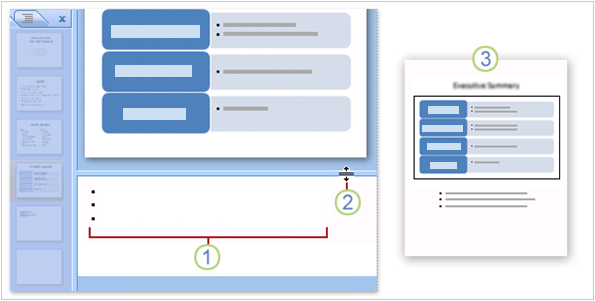 Lorem ipsum dolor sit amet
Fusce suscipit molestie mi
Nam eleifend dignissim nisl
Khi xây dựng nội dung cho các bản chiếu, bạn có thể đưa ghi chú vào ngăn ghi chú, phía dưới của bản chiếu. 
Bạn có thể mở rộng ngăn ghi chú bằng cách kéo thanh phân cách.
Tạo ghi chú cho người trình bày
Dùng ghi chú để đưa thêm chi tiết cho các vấn đề trên bản chiếu. 
Các ghi chú tốt có thể giúp bạn cuốn hút người nghe và giảm số lượng văn bản trên một bản chiếu.
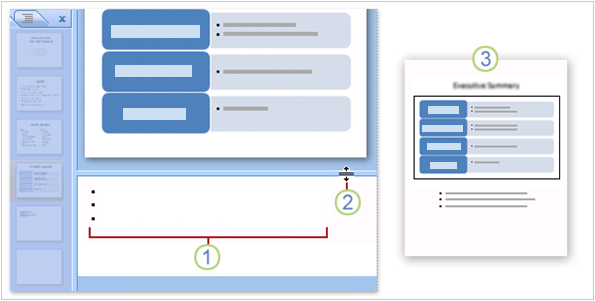 Lorem ipsum dolor sit amet
Fusce suscipit molestie mi
Nam eleifend dignissim nisl
Các ghi chú của bạn được lưu trong một trang ghi chú, bao gồm một bản sao của bản chiếu kèm với ghi chú. Đây là trang bạn có thể in ra để tham khảo khi trình bày.
[Speaker Notes: Ghi chú: Có giới hạn về không gian trên trang ghi chú. Nếu các ghi chú của bạn vượt quá không gian này, phần ghi chú sẽ bị cắt khi in ra. Bạn sẽ tìm hiểu cách để không xảy ra tình huống này ở bài cuối, “Soát lỗi, in ấn và chuẩn bị trình chiếu.”]
Gợi ý thực hành
Làm quen với các vùng khác nhau trong cửa sổ PowerPoint. 
Nhập văn bản. 
Thêm các bản chiếu mới. 
Dẫn hướng và thêm văn bản. 
Sử dụng định dạng và thụt lề văn bản. 
Làm việc với khớp văn bản tự động. 
Nhập và xem ghi chú.
Kiểm tra 1, câu hỏi 1
Trong cửa sổ PowerPoint, vùng chính để thêm nội dung cho bản chiếu gọi là gì? (Chọn một câu trả lời.)
Tab Bản chiếu, nơi chứa các hình thu nhỏ của bản chiếu, nằm phía bên trái cửa sổ. 
Ngăn ghi chú. 
Ngăn bản chiếu, nằm ở chính giữa cửa sổ.
Kiểm tra 1, câu hỏi 1: Trả lời
Ngăn bản chiếu, nằm ở chính giữa cửa sổ.
Làm việc trên ngăn bản chiếu để thêm văn bản, ảnh, hình khối, các tệp phương tiện hoặc nội dung khác vào bản chiếu.
Kiểm tra 1, câu hỏi 2
Khi thêm một bản chiếu mới, làm thế nào để chọn trước một kiểu bố trí? (Chọn một câu trả lời.)
Trên tab Trang đầu, bấm vào nửa trên của nút Bản chiếu Mới. 
Trên tab Trang đầu, bấm vào nửa dưới của nút Bản chiếu Mới, phần có hình mũi tên. 
Bấm chuột phải vào hình thu nhỏ của bản chiếu trên tab Bản chiếu, chọn Bản chiếu Mới.
Bài kiểm tra 1, câu hỏi 2: Trả lời
Trên tab Trang đầu, bấm vào nửa dưới của nút Bản chiếu Mới, phần có hình mũi tên.
Bấm vào hình mũi tên sẽ hiển thị các kiểu bố trí bản chiếu. Khi bạn chọn một kiểu bố trí, một bản chiếu mới sẽ được chèn vào với kiểu bố trí bạn đã chọn.
Bài kiểm tra 1, câu hỏi 3
Cách thay thế nhanh kiểu bố trí của bản chiếu hiện tại thành một kiểu bố trí khác? (Chọn một câu trả lời.)
Bấm vào phía dưới của nút Bản chiếu Mới trên tab Trang đầu. 
Bấm chuột phải lên bản chiếu mà bạn muốn thay thế kiểu bố trí và chọn Bố trí.
Bài kiểm tra 1, câu hỏi 3: Trả lời
Bấm  chuột phải lên bản chiếu mà bạn muốn thay thế kiểu bố trí và chọn Bố trí.
Thao tác này sẽ mở ra bộ sưu tập các kiểu bố trí. Bạn bấm vào một kiểu để áp dụng nó cho bản chiếu. Một cách khác là chọn hình thu nhỏ của bản chiếu với kiểu bố trí bạn muốn thay đổi, sau đó chọn Bố trí trên tab Trang đầu. Thao tác này cũng mở ra bộ sưu tập các kiểu bố trí để bạn chọn kiểu bố trí muốn áp dụng.
Bài 2
Chọn chủ đề, thêm nội dung
Chọn chủ đề, thêm nội dung
Mầu đen cơ bản sẽ được áp dụng làm bảng phối màu cho bản trình bày của bạn.
Nhưng làm thế nào nếu bạn muốn có thiết kế ấn tượng và nhiều màu sắc hơn?
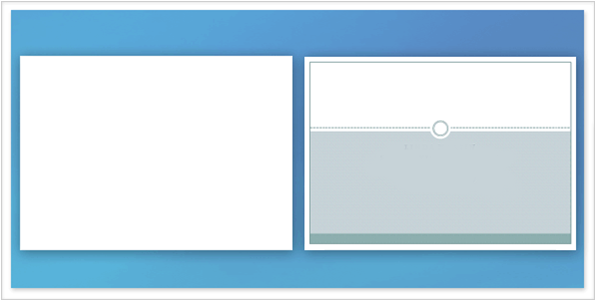 Lorem ipsum dolor sit amet
Lorem ipsum dolor sit amet
Nam pellentesque turpis eu purus sollicitudin adipiscing. Maecenas
Nam pellentesque turpis eu purus sollicitudin adipiscing. Maecenas
Mở bộ sưu tập chủ đề  của PowerPoint và thử các chủ đề trong đó. Việc chọn một chủ đề không khó hơn việc gạt một cái lẫy. 
Bạn cũng có thể đưa thêm các thành phần khác vào bản chiếu, ví dụ ảnh và thuyết minh, sau đó căn chỉnh bằng tay để sắp xếp mọi thứ gọn gàng.
[Speaker Notes: Ảnh so sánh chủ đề mặc định, được áp dụng cho bản chiếu phía bên trái, với một trong nhiều chủ để khác sẵn có, được áp dụng cho bản chiếu bên phải.]
Vẻ đẹp của các chủ đề
Mọi bản trình bày đều có chủ đề. 
Một số chủ đề sẽ nhiều màu sắc hơn những chủ đề khác.
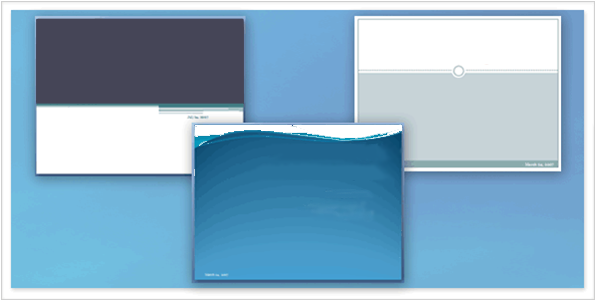 Lorem ipsum dolor sit amet
Lorem ipsum dolor sit amet
Nam pellentesque turpis eu purus sollicitudin adipiscing. Maecenas
Nam pellentesque turpis eu purus sollicitudin adipiscing. Maecenas
Lorem ipsum dolor sit amet
Nam pellentesque turpis eu purus sollicitudin adipiscing. Maecenas
Chủ đề xác định vẻ ngoài và màu sắc của bản chiếu cũng như đảm bảo bản trình bày có diện mạo nhất quán. 
Ở đây, bạn có thể thấy 3 bản chiếu có cùng nội dung tiêu đề nhưng sử dụng các chủ đề khác nhau.
Vẻ đẹp của các chủ đề
Mọi bản trình bày đều có chủ đề. 
Một số chủ đề sẽ nhiều màu sắc hơn những chủ đề khác.
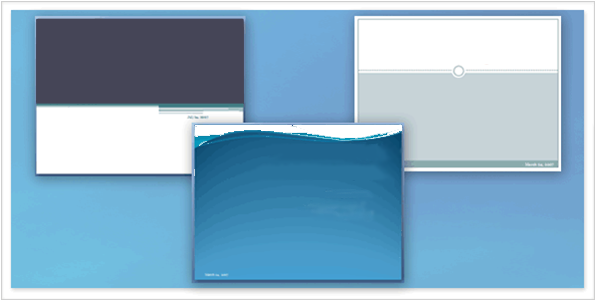 Lorem ipsum dolor sit amet
Lorem ipsum dolor sit amet
Nam pellentesque turpis eu purus sollicitudin adipiscing. Maecenas
Nam pellentesque turpis eu purus sollicitudin adipiscing. Maecenas
Lorem ipsum dolor sit amet
Nam pellentesque turpis eu purus sollicitudin adipiscing. Maecenas
Một chủ đề được cung cấp như một gói, bao gồm các thành phần sau:
Thiết kế hình nền
Bảng phối màu
Kích thước và kiểu phông
Các vị trí dành sẵn
Vẻ đẹp của các chủ đề
Bảng phối màu ảnh hưởng đến màu nền và màu phông chữ, màu tô cho các hình khối, màu đường viền, siêu nối kết và các thành phần khác của bản chiếu như bảng và biểu đồ.
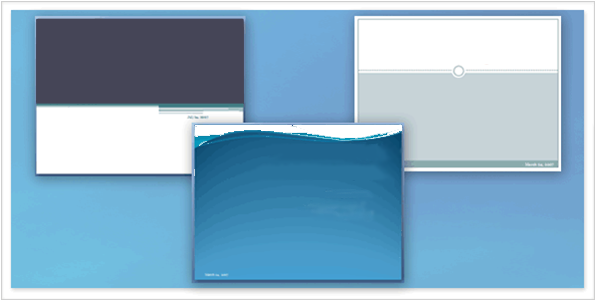 Lorem ipsum dolor sit amet
Lorem ipsum dolor sit amet
Nam pellentesque turpis eu purus sollicitudin adipiscing. Maecenas
Nam pellentesque turpis eu purus sollicitudin adipiscing. Maecenas
Lorem ipsum dolor sit amet
Nam pellentesque turpis eu purus sollicitudin adipiscing. Maecenas
Nếu bạn có các chỗ dành sẵn, chủ đề thực hiện đúng như cách bố trí bạn đã chọn; nó chỉ xê dịch một chút ít.
[Speaker Notes: Ví dụ, trên 3 bản chiếu được thể hiện, mỗi chủ đề đặt chỗ dành sẵn cho tiêu đề và tiêu đề phụ ở một vị trí khác nhau. Tuy vậy về cơ bản kiểu bố trí Bản chiếu Tiêu đề vẫn được áp dụng.]
Chọn chủ đề
Mọi bản trình bày mới đều bắt đầu với chủ đề mặc định - Office Chủ đề.
Để tìm và áp dụng một chủ đề khác, bấm vào tab Thiết kế trên Ruy-băng
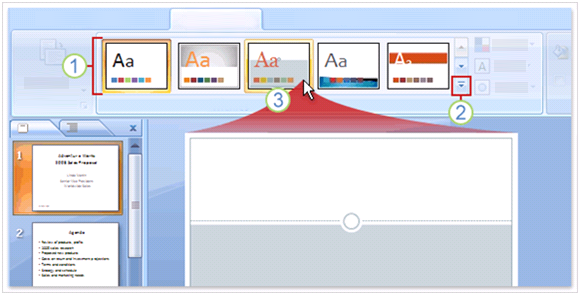 Thiết kế
Lorem ipsum dolor sit amet
Nam pellentesque turpis eu purus sollicitudin adipiscing. Maecenas
Các mẫu Chủ đề ở dạng các hình thu nhỏ mà bạn thấy ở đây, sẽ hiện trong nhóm Chủ đề.
Để xem các chủ đề bổ sung, bấm vào nút Nhiều hơn ở phía bên phải của nhóm.
Chọn chủ đề
Mọi bản trình bày mới đều bắt đầu với chủ đề mặc định - Office Chủ đề.
Để tìm và áp dụng một chủ đề khác, bấm vào tab Thiết kế trên Ruy-băng
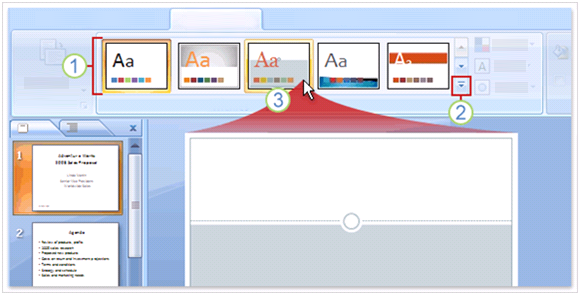 Thiết kế
Lorem ipsum dolor sit amet
Nam pellentesque turpis eu purus sollicitudin adipiscing. Maecenas
Khi trỏ vào hình thu nhỏ của chủ đề bất kỳ, phần xem trước cho chủ đề đó sẽ được thể hiện trên bản chiếu.
Bấm vào một hình thu nhỏ để áp dụng chủ đề cho tất cả các bản chiếu. Bạn cũng có thể áp dụng chủ đề chỉ cho các bản chiếu mà bạn đã chọn.
[Speaker Notes: Bạn có thể áp dụng chủ đề ở bất kỳ giai đoạn nào khi tạo bản trình bày. Tuy nhiên, nên nhớ rằng các chủ đề có thể thay đổi vị trí các chỗ dành sẵn, do đó một số chủ đề có thể phù hợp với nội dung của bạn hơn các chủ đề khác.]
Chèn ảnh và các nội dung khác, phần 1
Bây giờ bạn sẽ tìm hiểu hai cách để chèn ảnh và các nội dung phi-văn-bản vào các bản chiếu.
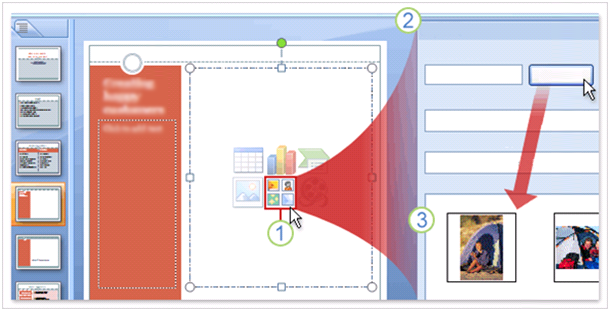 Clip Art
Tìm kiếm:
Đi
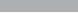 Tìm trong:
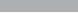 Kết quả sẽ là:
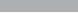 Cách thứ nhất là bấm vào biểu tượng bên trong chỗ dành sẵn, bạn đã xem qua trong bài học đầu tiên.
Chèn ảnh và các nội dung khác, phần 1
Bây giờ bạn sẽ tìm hiểu hai cách để chèn ảnh và các nội dung phi-văn-bản vào các bản chiếu.
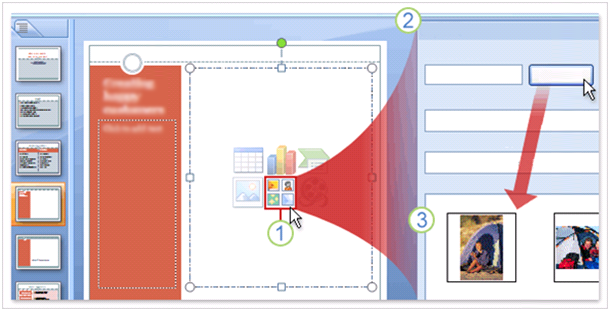 Clip Art
Tìm kiếm:
Đi
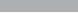 Tìm trong:
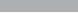 Kết quả sẽ là:
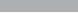 Hình vẽ trên thể hiện cách chèn một hình mẫu:
Bấm vào biểu tượng Clip Art trong chỗ dành sẵn. 
Ngăn tác vụ Clip Art mở ra. Ở đây, gõ một từ khoá vào hộp Tìm kiếm với gợi ý về hình mẫu mà bạn muốn dùng. Sau đó bấm Đi.
Chèn ảnh và các nội dung khác, phần 1
Bây giờ bạn sẽ tìm hiểu hai cách để chèn ảnh và các nội dung phi-văn-bản vào các bản chiếu.
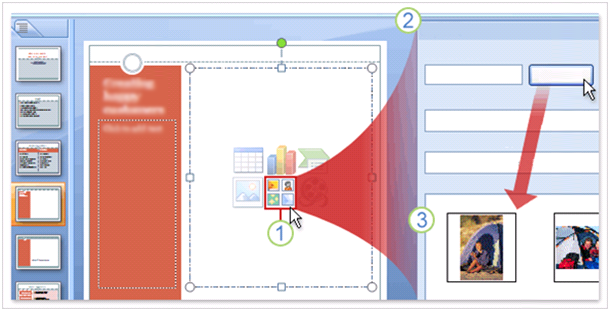 Clip Art
Tìm kiếm:
Đi
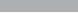 Tìm trong:
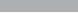 Kết quả sẽ là:
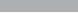 Hình vẽ trên thể hiện cách chèn một hình mẫu:
Các clip phù hợp với từ khoá xuất hiện. Chọn một trong các clip để chèn vào bản chiếu. Hình ảnh sẽ tự động được điều chỉnh kích thước và vị trí trong chỗ dành sẵn.
[Speaker Notes: Các phần khác bạn cũng có thể chèn sử dụng phương pháp đã trình bày bao gồm bảng, biểu đồ, đồ hoạ SmartArt™, các ảnh của riêng của bạn và các tệp video. 
Lưu ý về việc chèn ảnh: Ảnh, đặc biệt là các ảnh độ phân giải cao, có thể dễ dàng làm tăng kích thước của bản trình bày. Hãy cân nhắc để tối ưu các ảnh sao cho càng nhỏ càng tốt. Tìm hiểu thêm trong phần Thẻ Tham khảo Nhanh ở cuối khoá học.]
Chèn ảnh và các nội dung khác, phần 2
Một cách khác để chèn các thành phần của bản chiếu là dùng tab Chèn trên Ruy-băng.
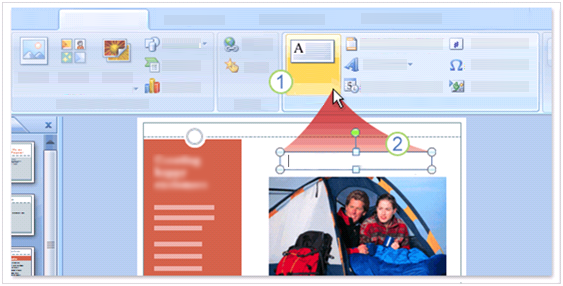 Chèn
Hộp
Văn bản
Văn bản
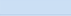 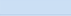 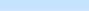 Tất cả những thứ bạn có thể chèn từ ngăn Bản chiếu cũng có sẵn trên tab Chèn và hơn nữa—các thành phần như các hình dạng, siêu nối kết, hộp văn bản, đầu trang và chân trang, các clip phương tiện, như âm thanh.
Chèn ảnh và các nội dung khác, phần 2
Ảnh bên thể hiện một mảng các thành phần có sẵn trên tab Chèn.
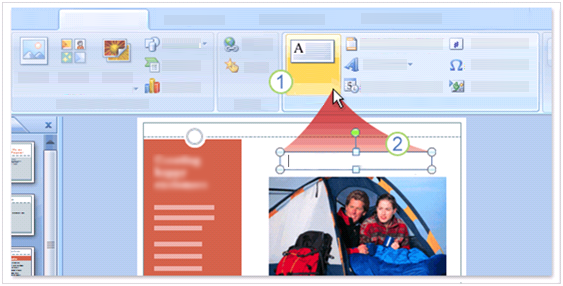 Chèn
Hộp
Văn bản
Văn bản
Thành phần hay được dùng là hộp văn bản, như trong hình vẽ.
Các hộp văn bản ở ngay trong tầm tay khi bạn muốn thêm văn bản vào bất kỳ đâu và cần một chỗ dành sẵn khác, ví dụ như chú thích cho một bức ảnh. Trên tab Chèn, chọn Hộp Văn bản.
Vẽ hộp trên bản chiếu và gõ văn bản vào đó.
[Speaker Notes: Ghi chú: Bạn không thể chèn một hộp văn bản bằng cách bấm vào biểu tượng trong kiểu bố trí của bản chiếu.]
Chèn ảnh và các nội dung khác, phần 2
Phương pháp nào tốt hơn?
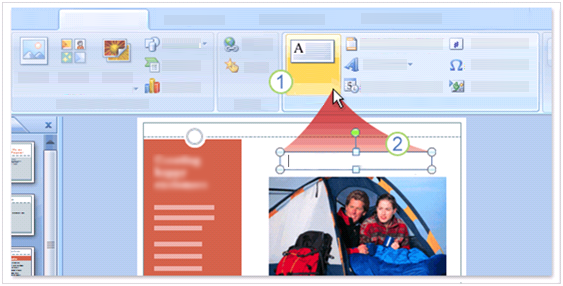 Chèn
Hộp
Văn bản
Bạn đã biết có hai cách để chèn nội dung, phương pháp nào được khuyên dùng?
Văn bản
Thông thường bạn nên chọn kiểu mà mình cảm thấy dễ dùng nhất. Một điều cần cân nhắc là bạn muốn khoản mục được chèn được định vị như thế nào trên bản chiếu.
[Speaker Notes: Ví dụ, nếu sử dụng biểu tượng trong chỗ dành sẵn để chèn ảnh, hình ảnh sẽ được đặt trong chỗ dành sẵn đó. Khi bạn chèn ảnh bằng cách sử dụng tab Chèn, PowerPoint sẽ tự định vị trí cho ảnh, đặt vào bất kỳ chỗ dành sẵn nào hoặc đặt vào chỗ bạn đã chọn trước. Nếu không có chỗ dành sẵn nào sẵn dùng, PowerPoint sẽ chèn ảnh vào giữa bản chiếu—đôi khi đây cũng là vị trí bạn mong muốn.]
Sửa các thành phần của bản chiếu
Sau khi chèn ảnh, có thể bạn cần thực hiện một số điều chỉnh như đặt lại kích thước, xén hoặc thay đổi độ sáng.
Sử dụng Công cụ Hình ảnh để thực hiện việc ấy.
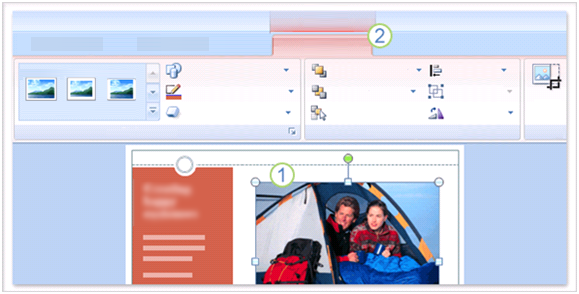 Công cụ Hình ảnh
Định dạng
Căn
Hình dạng ảnh
Lên trên cùng
Nhóm
viền Ảnh
Xuống dưới cùng
Xén
Xoay
Hiệu ứng Ảnh
Ngăn lựa chọn
Công cụ Hình ảnh sẽ sẵn dùng khi bạn chọn ảnh.
Vậy, hãy chọn ảnh.
Công cụ Hình ảnh sẽ xuất hiện trên Ruy-băng. Dùng các tuỳ chọn trên tab Định dạng để làm việc với ảnh.
Sửa các thành phần của bản chiếu
Có đầy đủ các công cụ cho thành phần bạn có thể chèn vào, từ bảng, biểu đồ và đồ hoạ SmartArt™ đến hộp văn bản, hình dạng, âm thanh và video.
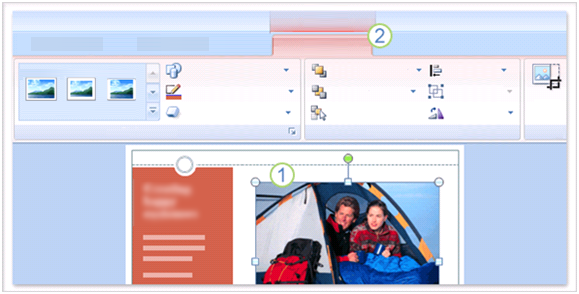 Công cụ Hình ảnh
Định dạng
Căn
Hình dạng ảnh
Lên trên cùng
Nhóm
viền Ảnh
Xuống dưới cùng
Crop
Xoay
Hiệu ứng Ảnh
Ngăn lựa chọn
Chỉ cần chọn mục đã chèn để xem tab có liên quan trên Ruy-băng.
Sắp đặt các thành phần trên bản chiếu
Khi đã chèn thành phần vào bản chiếu, bạn cần căn chỉnh chúng sao cho hợp lý.
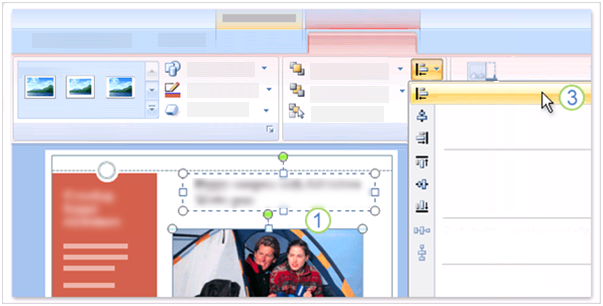 Công cụ Hình ảnh
Định dạng
Căn trái
Căn Chỉnh giữa
Căn phải
Căn trên
Căn giữa
Căn dưới
Ví dụ, trên hình vẽ, hộp văn bản có dòng chú thích nhìn sẽ cân đối với ảnh hơn nếu được căn trái hoặc điều chỉnh vào trung tâm.
Sắp đặt các thành phần trên bản chiếu
Sử dụng các lệnh Sắp đặt để căn chỉnh các thành phần của bản chiếu.
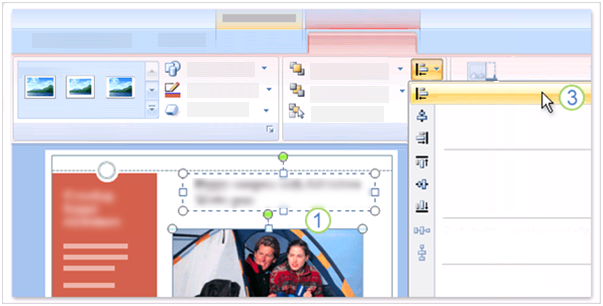 Công cụ Hình ảnh
Định dạng
Căn trái
Căn Chỉnh giữa
Căn phải
Căn trên
Căn giữa
Căn dưới
Để căn phần chú thích căn trái với ảnh, trước tiên chọn cả hai chỗ dành sẵn.
Trong Công cụ Hình ảnh, tìm nhóm Sắp đặt trên tab Định dạng.
Chọn nút Căn chỉnh, sau đó chọn Căn Trái.
[Speaker Notes: Các lệnh Sắp đặt cũng có sẵn trong nhóm Vẽ trên tab Trang đầu.]
Gợi ý thực hành
Chọn một chủ đề mới. 
Chèn ảnh.
Đặt lại kích thước ảnh.
Thêm chú thích.
Căn ảnh và chú thích.
Bổ sung: Thêm hiệu ứng hoạt họa.
Kiểm tra 2, câu hỏi 1
Khi áp dụng một chủ đề, nó luôn ảnh hưởng đến tất cả các bản chiếu trong bài trình bày. (Chọn một câu trả lời.)
Đúng.
Sai.
Kiểm tra 2, câu hỏi 1: Trả lời
Sai.
Nếu chỉ muốn áp dụng chủ đề cho một bản chiếu hoặc một vài bản chiếu, chọn các bản chiếu đó. Sau đó mở sưu tập chủ đề, bấm chuột phải vào chủ đề muốn áp dụng, và chọn Áp dụng cho Các bản chiếu đã chọn.
Kiểm tra 2, câu hỏi 2
Bạn có thể chèn một hộp văn bản từ một biểu tượng nằm bên trong một kiểu bố trí bản chiếu nào đó. (Chọn một câu trả lời.)
Đúng.
Sai.
Kiểm tra 2, câu hỏi 2: Trả lời
Sai.
Bạn có thể chèn ảnh, biểu đồ, đồ họa SmartArt, bảng và các tệp phương tiện bằng cách dùng các biểu tượng trong các kiểu bố trí nội dung. Tuy nhiên, để chèn hộp văn bản, bạn phải dùng tab Chèn. Tại đó, bấm Hộp văn bản, sau đó vẽ một hộp trên bản chiếu để chèn văn bản.
Kiểm tra 2, câu hỏi 3
Bạn muốn căn chú thích với ảnh trên bản chiếu, sao cho chú thích nằm chính giữa ảnh. Với ảnh và lời chú thích đã chọn, bạn bấm tab Định dạng, dưới mục Công cụ Hình ảnh trên Ruy-băng. Bây giờ bạn phải tìm các lệnh để căn chỉnh theo ý mình? (Chọn một câu trả lời.)
Nhóm Điều chỉnh, nút Đổi Hình ảnh.  
Nhóm Sắp đặt, nút Căn.  
Nhóm Sắp đặt, nút Xoay.
Kiểm tra 2, câu 3: Trả lời
Nhóm Sắp đặt, nút Căn.
Nút này sẽ mở ra một menu có chứa các lệnh để căn chỉnh. Lệnh Căn Giữa là lệnh bạn cần dùng.
Bài 3
Soát lỗi, in ấn và chuẩn bị để trình chiếu
Soát lỗi, in ấn và chuẩn bị để trình chiếu
Bạn đã tìm hiểu các bước cần thiết để tạo một bản chiếu hình. 
Bây giờ hãy hình dung bản trình bày của bạn đã sẵn sàng và bạn cần chuẩn bị để trình bày.
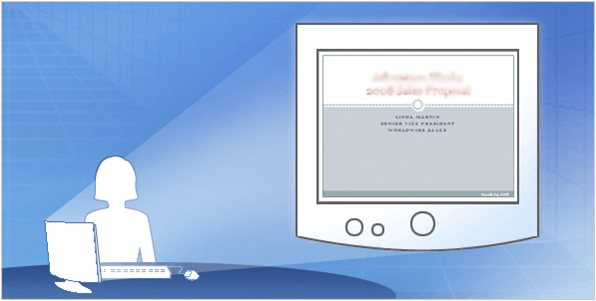 Bạn sẽ cần xem trước bản trình bày, nghe ý kiến đóng góp, kiểm tra các bản phân phát và ghi chú trước khi in.
Sau đó bạn có thể dùng tính năng đóng gói của PowerPoint để ghi bản trình bày vào đĩa CD hoặc máy tính bạn sẽ dùng để trình chiếu.
[Speaker Notes: Dưới đây là danh sách kiểm tra. Bài học sẽ đề cập chi tiết từng bước. 
Bắt đầu bằng việc xem trước bài trình bày dưới dạng chiếu hình trên máy tính của bạn. 
Thu thập ý kiến đóng góp tư người khác và kiểm tra các ghi chú.
Sử dụng Xem trước khi In để xem các ghi chú và bản phân phát trông như thế nào khi được in ra cũng như lựa các tuỳ chọn in phù hợp.
Khi đã sẵn sàng, ghi bản trình bày lên đĩa CD hoặc lên máy tính bạn sẽ dùng khi trình chiếu. Tính năng đóng gói của PowerPoint sẽ giúp bạn làm việc này.]
Xem trước trên máy tính
Khi tạo một phần trình chiếu, bạn có thể xem trước nó bất kỳ lúc nào ở dạng xem Chiếu Hình. 
Dạng xem này cho bạn thấy các bản chiếu của mình sẽ ra sao khi được chiếu.
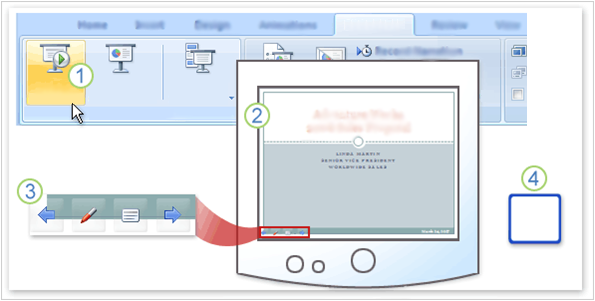 Chiếu hình
Từ đầu
Từ Bản chiếu 
Hiện thời
Chiếu hình
Tùy chỉnh
Esc
Để mở dạng xem Chiếu hình, bấm tab Chiếu hình, và chọn một lệnh trọng nhóm Bắt đầu Chiếu Hình—để bắt đầu với bản chiếu đầu tiên hoặc bản chiếu hiện tại.
Chiếu hình sẽ phủ kín màn hình máy tính của bạn.
Xem trước trên máy tính
Khi tạo một phần trình chiếu, bạn có thể xem trước nó bất kỳ lúc nào ở dạng xem Chiếu Hình. 
Dạng xem này cho bạn thấy các bản chiếu của mình sẽ ra sao khi được chiếu.
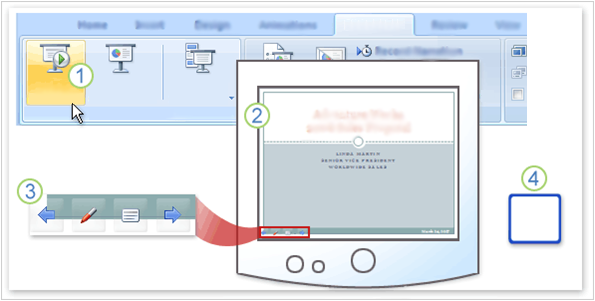 Chiếu hình
Từ đầu
Từ Bản chiếu
Hiện thời
Chiếu hình
Tùy chỉnh
Esc
Một cách để chuyển từ bản chiếu này đến bản chiếu khác là sử dụng thanh công cụ Chiếu hình, nằm phía dưới bên tay trái màn hình.
Để thoát khỏi Chiếu hình ở bất kỳ thời điểm nào, nhấn phím ESC. Hành động này sẽ giúp bạn quay lại dạng xem trước đó, thường là Dạng xem Chuẩn.
[Speaker Notes: Bổ sung mục 3: Thanh công cụ Chiếu hình có các mũi tên chỉ hướng sẽ xuất hiện khi bạn di chuyển con trỏ đến vùng đó. 
Một cách nữa để chuyển từ bản chiếu này sang bản chiếu khác: Đơn giản chỉ cần bấm chuột. 
Bổ sung mục 4: Khi quay về dạng xem ban đầu, bạn có thể thực hiện các thay đổi cần thiết với các bản chiếu, sau đó thực hiện chiếu hình lần nữa.]
Xem trước trên máy tính
Dưới đây là một số cách khác để mở dạng xem Chiếu hình:
Bấm phím F5 để bắt đầu với bản chiếu đầu tiên. 
Bấm tổ hợp SHIFT+F5 để bắt đầu với bản chiếu hiện tại.
Chọn nút Chiếu hình ở phía dưới bên tay phải của cửa sổ PowerPoint, bên cạnh thanh trượt Thu phóng.
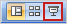 Khi thực hiện thao tác này, phần chiếu hình sẽ bắt đầu với bản chiếu đang được chọn trên tab Bản chiếu.
Chọn nút Chiếu hình trên tab Xem. Chiếu hình sẽ bắt đầu từ bản chiếu đầu tiên không cần biết bản chiếu nào hiện đang được chọn.
In bản phân phát
Loại bản in thông dụng nhất dành cho người nghe của PowerPoint là bản phân phát. 
Các bản phân phát có thể có một hoặc nhiều bản chiếu trên một trang, tối đa là 9.
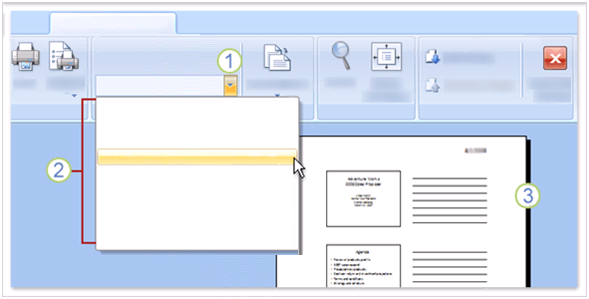 Xem trước khi In
In Gì:
Bản phân phát...
Bản chiếu...
Bản phân phát (1 Bản chiếu một Trang)
Bản phân phát (2 Bản chiếu một Trang)
Bản phân phát (3 Bản chiếu một Trang)
Bản phân phát (4 Bản chiếu một Trang)
Bản phân phát (6 Bản chiếu một Trang)
Bản phân phát (9 Bản chiếu một Trang)
Các trang ghi chú
Dàn bài
Kinh nghiệm khi sử dụng Xem truớc khi In là chọn kiểu bản phân phát bạn muốn dùng, như được thể hiện trên hình vẽ. Với cách này bạn có thể thấy được bản phân phát trông sẽ như thế nào trước khi in ra.
In bản phân phát
Để in các bản phân phát, bắt đầu bằng việc bấm vào Xem trước khi In trên menu mở ra khi bấm Nút       Microsoft Office     .
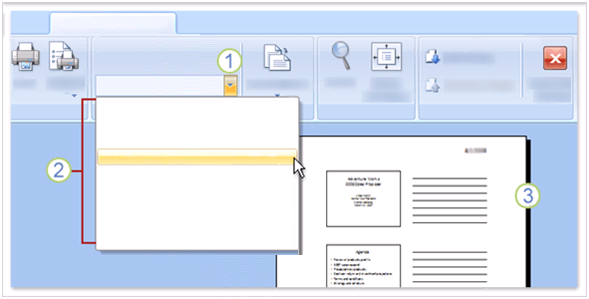 Xem trước khi In
In Gì:
Bản phân phát...
Bản chiếu...
Bản phân phát (1 Bản chiếu một Trang)
Bản phân phát (2 Bản chiếu một Trang)
Bản phân phát (3 Bản chiếu một Trang)
Bản phân phát (4 Bản chiếu một Trang)
Bản phân phát (6 Bản chiếu một Trang)
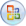 Bản phân phát (9 Bản chiếu một Trang)
Các trang ghi chú
Sau đó làm theo các bước trên hình vẽ.
Dàn bài
Trong Xem trước khi In, bấm vào mũi tên cạnh hộp In Gì để xem các kiểu bản phân phát. 
Chọn kiểu bạn muốn dùng.
In bản phân phát
Để in các bản phân phát, bắt đầu bằng việc bấm vào Xem trước khi In trên menu mở ra khi bấm Nút      Microsoft Office      .
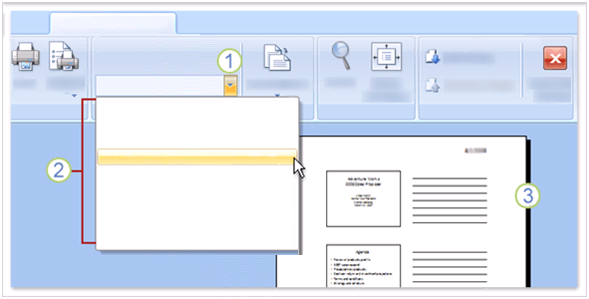 Xem trước khi In
In Gì:
Bản phân phát...
Bản chiếu...
Bản phân phát (1 Bản chiếu một Trang)
Bản phân phát (2 Bản chiếu một Trang)
Bản phân phát (3 Bản chiếu một Trang)
Bản phân phát (4 Bản chiếu một Trang)
Bản phân phát (6 Bản chiếu một Trang)
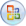 Bản phân phát (9 Bản chiếu một Trang)
Các trang ghi chú
Dàn bài
Sau đó làm theo các bước trên hình vẽ.
Khi chọn một kiểu bản phân phát, bạn sẽ thấy dạng xem trước các bản chiếu của mình như khi được in ra. Bạn có thể di chuyển đến tất cả các trang của bản phân phát. Kiểu bản phân phát 3 bản chiếu một trang sẽ có cả phần ghi chú cho người nghe.
Khi đã sẵn sàng in, chọn In.
In ghi chú của người trình bày
Bạn vừa in bản phân phát để cung cấp cho người nghe. 
Bây giờ hãy in phần ghi chú, dùng để tham chiếu khi trình bày.
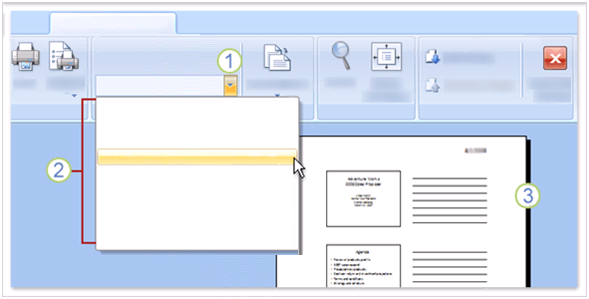 Xem trước khi In
In Gì:
Bản phân phát...
Bản chiếu...
Bản phân phát(1 Bản chiếu một Trang)
Bản phân phát(2 Bản chiếu một Trang)
Bản phân phát(3 Bản chiếu một Trang)
Bản phân phát(4 Bản chiếu một Trang)
Bản phân phát(6 Bản chiếu một Trang)
Bản phân phát(9 Bản chiếu một Trang)
Các trang ghi chú
Dàn bài
Tốt nhất nên xem qua ghi chú của bạn trước khi in, việc này giúp biết được chúng có như những gì bạn mong muốn hay không.
In ghi chú của người trình bày
Để in phần ghi chú, bấm vào Nút Microsoft Office, trỏ đến In, rồi bấm Xem trước khi In.
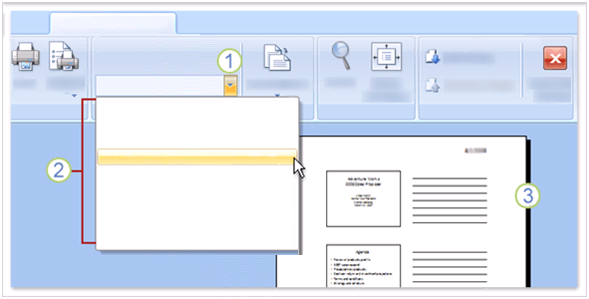 Xem trước khi In
In Gì:
Bản phân phát...
Bản chiếu...
Bản phân phát (1 Bản chiếu một Trang)
Bản phân phát (2 Bản chiếu một Trang)
Bản phân phát (3 Bản chiếu một Trang)
Bản phân phát (4 Bản chiếu một Trang)
Bản phân phát (6 Bản chiếu một Trang)
Sau đó làm theo các bước trong hình.
Bản phân phát (9 Bản chiếu một Trang)
Các trang ghi chú
Dàn bài
Chọn Trang Ghi chú trong danh sách In Gì.
Các trang ghi chú của bạn sẽ được thể hiện trong cửa sổ xem trước, bắt đầu từ bản chiếu đầu tiên (trừ trường hợp bạn có lựa chọn khác).
In ghi chú của người trình bày
Để in phần ghi chú, bấm vào Nút Microsoft Office, trỏ đến In, rồi bấm Xem trước khi In.
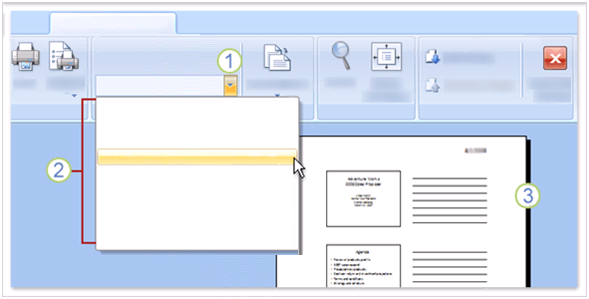 Xem trước khi In
In Gì:
Bản phân phát...
Bản chiếu...
Bản phân phát (1 Bản chiếu một Trang)
Bản phân phát (2 Bản chiếu một Trang)
Bản phân phát (3 Bản chiếu một Trang)
Bản phân phát (4 Bản chiếu một Trang)
Bản phân phát (6 Bản chiếu một Trang)
Sau đó làm theo các bước trong hình.
Bản phân phát (9 Bản chiếu một Trang)
Các trang ghi chú
Dàn bài
Nếu một số phần không được định dạng như bạn muốn, hoặc nếu văn bản ghi chú bị cắt bớt, hãy thực hiện các thay đổi cần thiết ở dạng xem Các trang ghi chú hoặc Chuẩn.
Sau khi kiểm tra các ghi chú và sẵn sàng cho việc in ấn, chọn In.
[Speaker Notes: Văn bản ghi chú bị cắt bớt nếu nó vượt quá không gian sẵn dùng trong chỗ dành sẵn cho văn bản.]
Thêm chân trang cho ghi chú và bản phân phát
Xem trước khi In cũng cung cấp cho bạn cơ hội để thêm hoặc điều chỉnh các chân trang trong ghi chú hoặc bản phân phát.
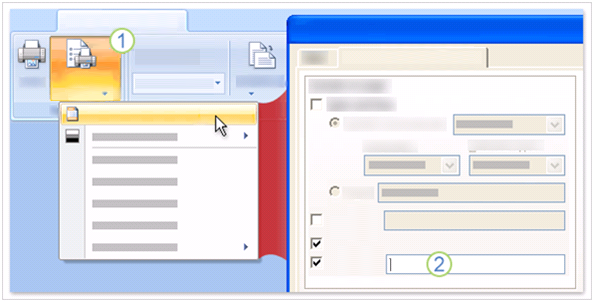 Xem trước khi In
Đầu trang và Chân trang
Ghi chú và Bản phân phát
Tùy chọn
Đầu trang và Chân trang...
Đầu trang
Số trang
Chân trang
Mặc định, ghi chú và bản phân phát đều được đánh số trang.
Nhưng chúng còn có thể thể hiện nhiều nội dung khác, ví dụ văn bản chân trang.
Thêm chân trang cho ghi chú và bản phân phát
Theo các bước sau nếu bạn muốn bản in ra thể hiện nội dung khác.
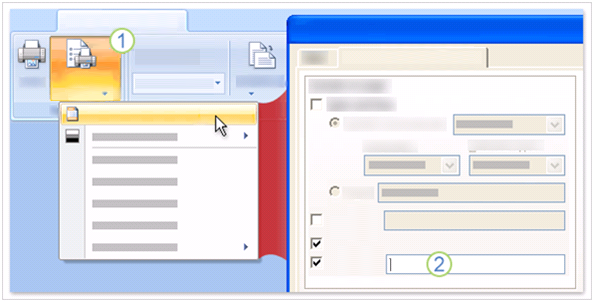 Xem trước khi In
Đầu trang và Chân trang
Ghi chú và Bản phân phát
Tùy chọn
Đầu trang và Chân trang...
Đầu trang
Số trang
Chân trang
Chọn Tùy chọn, sau đó chọn Đầu trang và Chân trang. 
Để hiện văn bản chân trang, ví dụ “Bản nháp” hay “Tối mật,”, lựa tùy chọn Chân trang, sau đó gõ văn bản bạn muốn vào hộp.
[Speaker Notes: Nếu muốn nhập ngày tháng, bạn hãy chọn Ngày và Giờ sau đó đặt các tùy chọn trong hộp thoại đó.]
Thêm chân trang cho ghi chú và bản phân phát
Theo các bước sau nếu bạn muốn bản in ra thể hiện nội dung khác.
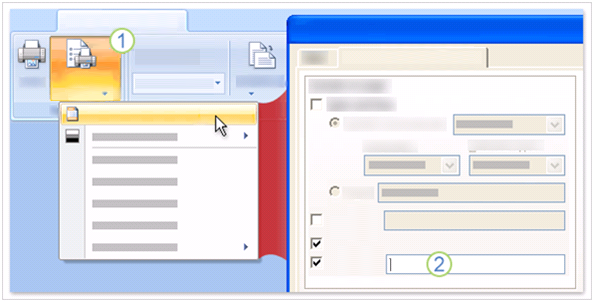 Xem trước khi In
Đầu trang và Chân trang
Ghi chú và Bản phân phát
Tùy chọn
Đầu trang và Chân trang...
Đầu trang
Số trang
Chân trang
Các lựa chọn mà bạn chọn trên tab Ghi chú và Bản phân phát trong hộp thoại Đầu trang và Chân trang sẽ áp dụng cho cả bản phân phát và trang ghi chú.
[Speaker Notes: Mẹo: Bạn có thể thiết lập các đầu trang và chân trang bất kỳ thời điểm nào trong khi tạo bài trình bày. Dùng tab Chèn trên Ruy-băng để mở hộp thoại Đầu trang và Chân trang.]
Các tùy chọn màu sắc khi in ấn
Phụ thuộc vào loại máy in bạn đang dùng, bạn có thể in bản trình bày của mình ở chế độ Màu, Cấp độ xám, hoặc Thuần túy Đen Trắng.
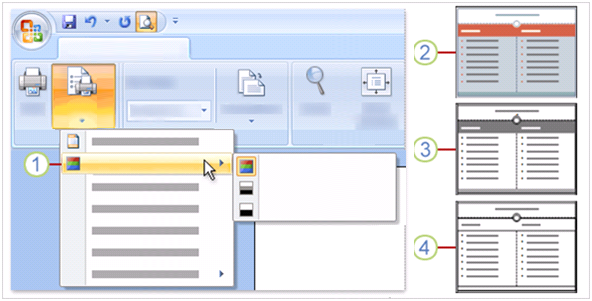 Xem trước khi In
Tùy chọn
Mầu/Cấp độ xám
Mầu
Cấp độ xám
Thuần túy Đen Trắng
Dưới đây là cách lựa một tuỳ chọn khi in ấn:
Dưới phần Xem trước khi In, chọn Tùy chọn, rồi trỏ tới Màu/Cấp độ xám. Sau đó chọn từ menu. Các bản chiếu của bạn sẽ được xem trước và in với lựa chọn bạn đã áp dụng.
[Speaker Notes: Cấp độ xám gồm nhiều tông màu xám được kết hợp bởi đen và trắng. 
Đen trắng hoàn toàn loại bỏ hầu hết cấp độ xám và sẽ dùng ít mực in nhất.
Chú ý ở bước 1 nếu bạn đang dùng máy in đen trắng, tùy chọn Màu sẽ trở thành Màu (Trên máy in Đen Trắng), và tất cả màu sắc của bản chiếu sẽ được quét thành màu trắng, đen và các tông màu ghi.]
Các tùy chọn màu sắc khi in ấn
Phụ thuộc vào loại máy in bạn đang dùng, bạn có thể in bản trình bày của mình ở chế độ Màu, Cấp độ xám, hoặc Thuần túy Đen Trắng.
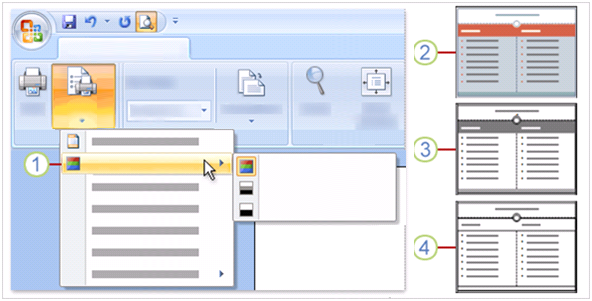 Xem trước khi In
Tùy chọn
Mầu/Cấp độ xám
Mầu
Cấp độ xám
Thuần túy Đen Trắng
Dưới đây là cách lựa một tuỳ chọn khi in ấn :
Ví dụ đầu tiên thể hiện một bản chiếu được in ở chế độ màu.
Ví dụ thứ hai thể hiện một bản chiếu sẽ được in ở chế độ cấp độ xám.
[Speaker Notes: Trong khi ở ví dụ xem trước thứ hai, nền bản chiếu là màu trắng, một số vùng có màu sắc, như phần thanh biểu ngữ chạy ngang phía dưới tiêu đề và phần thanh ngang phía dưới cùng của bản chiếu.]
Các tùy chọn màu sắc khi in ấn
Phụ thuộc vào loại máy in bạn đang dùng, bạn có thể in bản trình bày của mình ở chế độ Màu, Cấp độ xám, hoặc Thuần túy Đen Trắng.
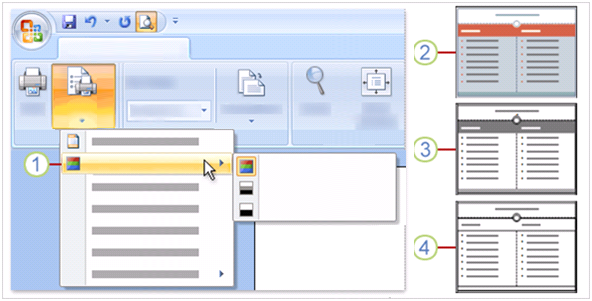 Xem trước khi In
Tùy chọn
Mầu/Cấp độ xám
Mầu
Cấp độ xám
Thuần túy Đen Trắng
Dưới đây là cách lựa một tuỳ chọn khi in ấn :
Ví dụ cuối cùng thể hiện bản chiếu sẽ được in ra ở chế độ Đen trắng hoàn toàn.
Đóng gói bản trình bày
Tính năng Đóng gói cho CD của  PowerPoint sẽ gói tệp bản trình bày của bạn lại cùng các tệp khác mà bạn cần và sao chúng vào một cặp hoặc trực tiếp lên CD.
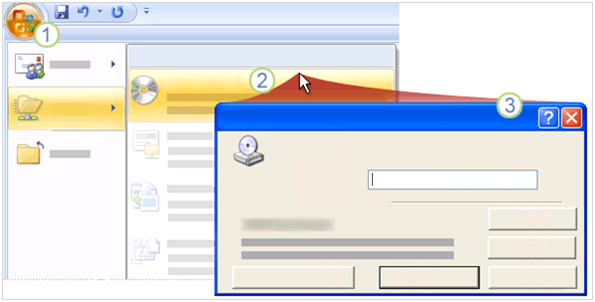 Đóng gói cho CD
Phát hành
Đóng gói cho CD
Đặt tên cho CD::
Tệp để sao:
Thêm Tệp
Tùy chọn...
Đóng
Sao vào cặp
Sao vào CD
Nếu bạn sao các tệp vào một cặp, bạn có thể ghi cặp này lên đĩa CD sau này. 
Bạn cũng có thể sao các tệp lên một hệ phục vụ mạng mà bạn sẽ truy cập đến từ máy tính sẽ dùng để trình bày.
Đóng gói bản trình bày
Ảnh bên thể hiện cách đóng gói bản trình bày và các tệp liên quan.
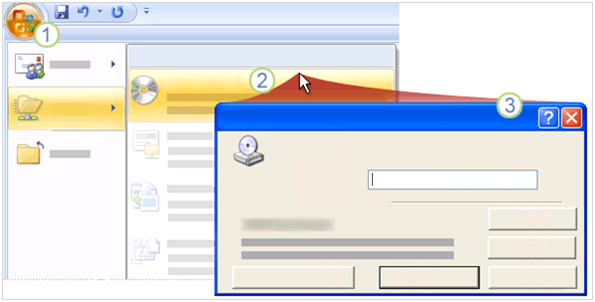 Đóng gói cho CD
Phát hành
Đóng gói cho CD
Đặt tên cho CD::
Tệp để sao:
Thêm Tệp
Tùy chọn...
Đóng
Sao vào cặp
Sao vào CD
Bấm Nút Microsoft Office.
Trỏ đến Phát hành, và chọn Đóng gói cho CD. 
Trong hộp thoại được mở ra, chọn các tùy chọn bạn muốn thực hiện khi đóng gói, và sao các tệp của bạn tới một cặp hoặc đĩa CD.
Đóng gói bản trình bày
Ảnh bên thể hiện cách đóng gói bản trình bày và các tệp liên quan.
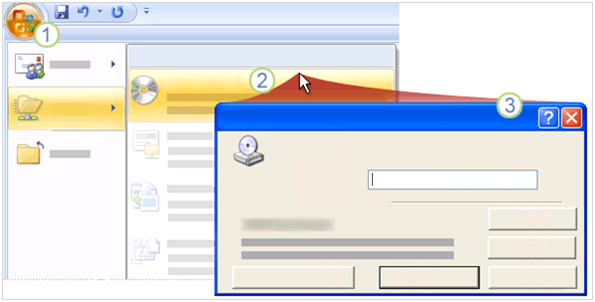 Đóng gói cho CD
Phát hành
Đóng gói cho CD
Đặt tên cho CD:
Tệp để sao:
Thêm Tệp
Tùy chọn...
Đóng
Sao vào cặp
Sao vào CD
Quan trọng: Luôn lưu bản trình bày trước khi đóng gói vào cặp hoặc CD.
Đóng gói bản trình bày
Các yêu cầu để đóng gói vào CD
Để đóng gói sau đó sao vào CD từ PowerPoint, bạn phải sử dụng Microsoft Windows® XP hoặc hệ điều hành mới hơn và bạn phải có ổ ghi CD. 
Nếu đang sử dụng Microsoft Windows 2000, bạn vẫn có thể sử dụng tính năng này để đóng gói các tệp bài trình bày vào một cặp, sau đó dùng một chương trình của hãng thứ ba để ghi cặp lên đĩa CD.
[Speaker Notes: Bạn có thể tìm hiểu thêm thông tin về quy trình đóng gói ở phần Xem thêm và Đóng gói vào CD hoặc Cặp trong Thẻ Tham khảo Nhanh, có nối kết ở cuối khoá học.]
Gợi ý thực hành
Xem trước bản trình bày trên máy tính của bạn.
Gửi bản trình bày để nhận được các góp ý.
Chuẩn bị in các bản phân phát. 
Chọn một thiết đặt màu và in bản phân phát. 
Kiểm tra các ghi chú ở dạng xem Trang Ghi chú.
Đóng gói bản trình bày.
Kiểm tra 3, câu hỏi 1
Phím nào được dùng để xem ở dạng xem Chiếu hình và bắt đầu từ bản chiếu đầu tiên? (Chọn một câu trả lời.)
ESC.
F5.
F7.
Kiểm tra 3, câu hỏi 1: Trả lời
F5.
Và để bắt đầu từ bản chiếu được  chọn, bấm SHIFT+F5.
Kiểm tra 3, câu hỏi 2
Tùy chọn bản phân phát nào bạn sẽ chọn nếu bạn muốn bản phân phát có cả phần ghi chú cho người nghe? (Chọn một câu trả lời.)
Tùy chọn 3 bản chiếu một Trang. 
Tùy chọn 1 bản chiếu một Trang. 
Tùy chọn Trang Ghi chú.
Kiểm tra 3, câu hỏi 2: Trả lời
Tùy chọn 3 bản chiếu một Trang.
Kiểm tra 3, câu hỏi 3
Bạn đang xem các trang ghi chú trong phần Xem trước khi In, và nhận thấy rằng một số dạng thức văn bản của ghi chú không theo ý của bạn. Bạn có thể tiếp tục và sửa lỗi này ở phần Xem trước khi In. (Chọn một câu trả lời.)
Đúng.
Sai.
Kiểm tra 3, câu hỏi 3: Trả lời
Sai.
Bạn cần đóng chế độ Xem trước khi In và mở dạng xem Trang Ghi chú để sửa định dạng.
Sử dụng khuôn mẫu này
Xem ngăn ghi chú hoặc xem toàn bộ trang ghi chú (tab Xem) để biết chi tiết về trợ giúp cho khuôn mẫu này.
[Speaker Notes: Sử dụng khuôn mẫu này
Khuôn mẫu Microsoft Office PowerPoint này có nội dung đào tạo về nhiều công cụ và tính năng có thể sử dụng để tạo bài trình bày đầu tiên trong PowerPoint 2007. Bạn có thể sử dụng để trình bày trước một nhóm hoặc tùy chỉnh nếu cần. 
Nội dung của mẫu này tương ứng với khoá học Đào tạo Trực tuyến Microsoft Office được gọi là “Create your first presentation.”
Tính năng của khuôn mẫu
Tiêu đề: Trên bản chiếu đầu tiên, có một chỗ dành sẵn để bạn có thể đưa vào tên công ty của bạn. Hoặc xoá hộp văn bản đó nếu bạn không muốn dùng.
Hoạt hình: Tùy chỉnh các hiệu ứng hoạt hình được áp dụng suốt bản trình bày. Các hiệu ứng này bao gồm Lướt, Kéo dãn, Phân rã và Bàn cờ. Tất cả các hiệu ứng tương thích với các phiên bản từ Microsoft PowerPoint 2000 trở đi. Để thay đổi các hiệu ứng hoạt hình, mở menu Chiếu hình, chọn Tùy chỉnh Hoạt hình và chọn các tùy chọn trong đó.
Nếu bản trình bày có chứa hoạt hình Macromedia Flash: Để phát các tệp Flash, bạn phải đăng ký một điều khiển Microsoft ActiveX®, gọi là Shockwave Flash Object, trên máy tính. Để thực hiện, tải về phiên bản Macromedia Flash Player mới nhất từ Macromedia Web site.
Chuyển tiếp bản chiếu: Kiểu chuyển tiếp Xóa Xuống được áp dụng cho toàn bộ bài trình bày. Nếu muốn sử dụng kiểu khác, mở menu Chiếu hình, chọn Chuyển tiếp Bản chiếu và chọn các tùy chọn trong đó.
Chân trang và Đầu trang: Khuôn mẫu này bao gồm phần chân trang là tiêu đề của khoá học. Bạn có thể thay đổi hoặc loại bỏ trong hộp thoại Đầu trang và Chân trang (mở từ menu Xem).]